Law clinics and qualifying work experience
Maxine Warr, Policy Manager, SRA
      Richard Williams, Policy Associate, SRA
Qualifying work experience - why
Helps candidates develop the competences 			required to practise as solicitor

		
		Flexibility for candidates and those providing 			opportunities
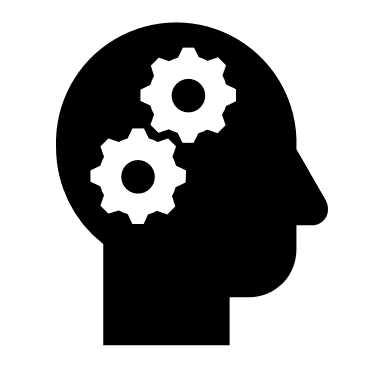 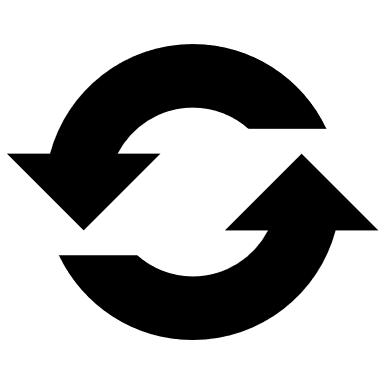 [Speaker Notes: Go right back to beginning before go into detail–  quickly recap on  the t

Our view is that workplace experience plays an important role in qualification as a solicitor because it :  
exposes candidates to clients, to ethical problems and to how solicitors work in practice so that they can develop the competences set out in our Statement of Solicitor Competence

Assures both the credibility of the new approach to qualification and the solicitor brand – most legal professions around the world require some form of workplace learning, and that most UK professions require some element of it in their qualification regimes


We also wanted a flexible approach, for candidates to obtain access to opportunities, don’t want the training contract bottle neck. 

We can be flexible in this approach because it will be the SQE rather than QWE that will determine whether a candidate is competence. 

so you have freedom to tailor their training in lien with your business objectives and without unnecessary regulatory interference.]
Qualifying work experience - what
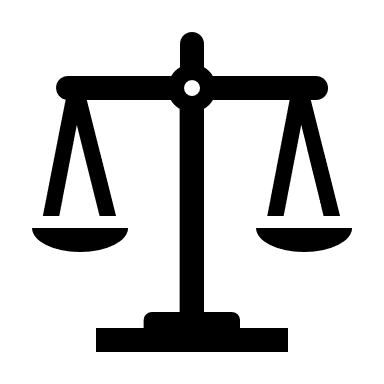 Any experience that offers the opportunity to develop    	       the prescribed competences

	       At least two years’ full time or equivalent

	       Can be gained in one block of time or in stages (in 	       up to four roles)
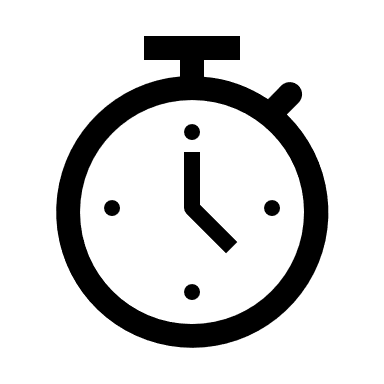 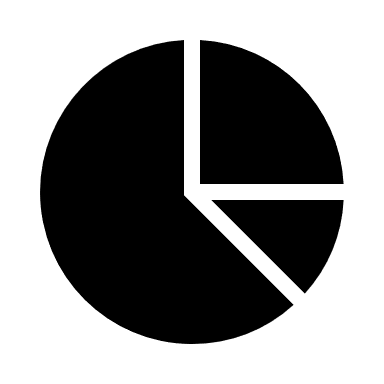 [Speaker Notes: Qualifying work experience is any experience of providing legal services that offers the opportunity to develop the skills and knowledge needed practice as a solicitor

It focuses on the competencies needed, rather than specifying practice areas or what number of seats a candidate needs to do

This will you to tailor their training without unnecessary regulatory interference

Important to note that  we will not prescribe what full time (or equivalent) means. We expect employers to take a common-sense view of what they mean by full time.

The experience be carried out with no more than four separate firms, educational institutions or other organizations]
Qualifying work experience - when
Before, during or after a candidate sits the SQE  	  	     assessments

                But must be completed by the time they apply for   	  	     admission

                Could even start gaining it now and 'banking' it
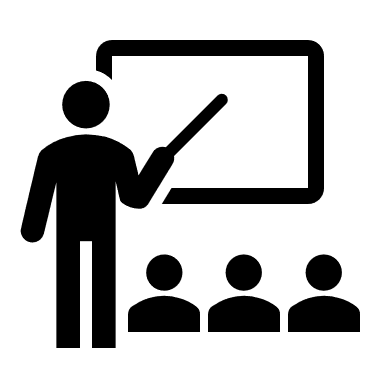 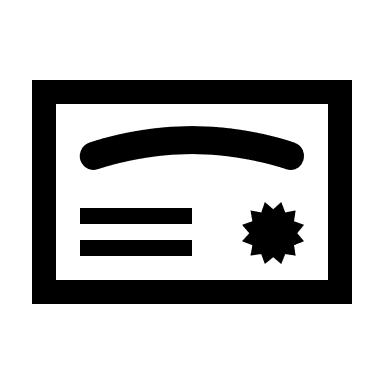 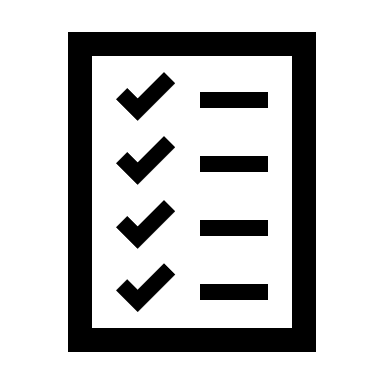 [Speaker Notes: But we expect that candidates will need to have completed a substantial period of qualifying work experience to be prepared for SQE stage two]
Who can sign off qualifying work experience
A solicitor - but they do not have to hold a   	  	        practicing certificate

	    
	        If no solicitor in the organisation, a solicitor who 	        	        has direct experience of the candidate's work
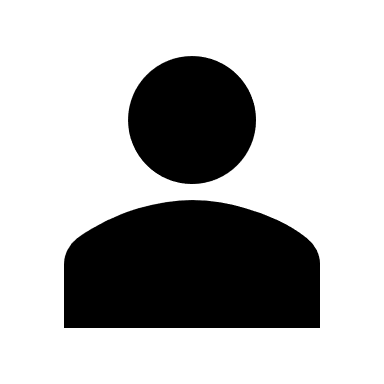 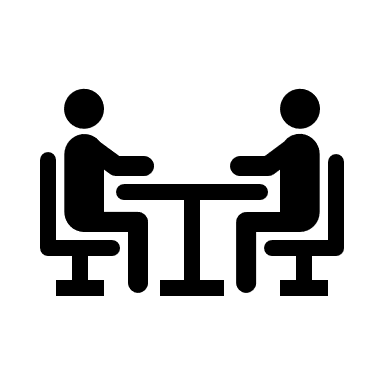 [Speaker Notes: A solicitor working within the organisation; or 
If neither of these are applicable, 
a solicitor working outside of the organisation 
who has direct experience of your work and who has undertaken a review of the work you have done during the relevant period of work experience
received feedback from the person or persons supervising your work.]
What is signed off
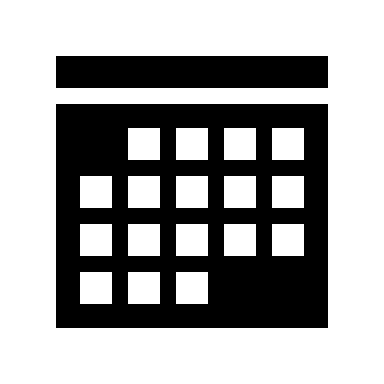 The details of the work experience carried out

	        That it provided the opportunity to develop some (or   	        all) of the prescribed competences for solicitors

	        No character and suitability issues

Not signing off that a candidate is competent
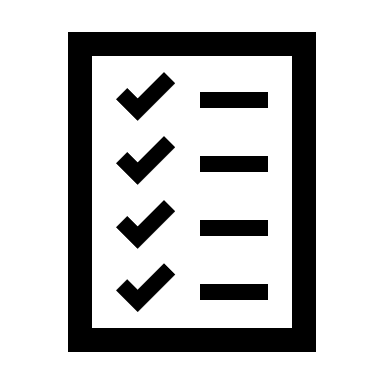 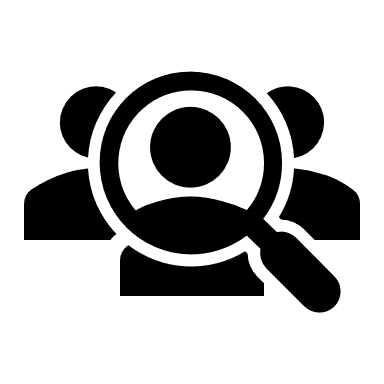 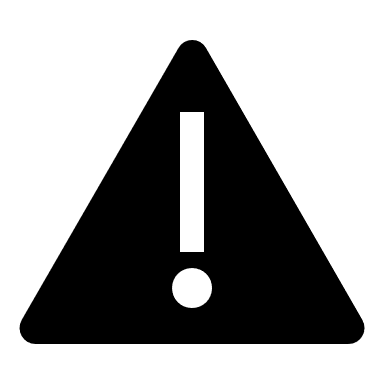 Support available
Information on our website – sra.org.uk/sqe


	     
	     More information available in spring 2020
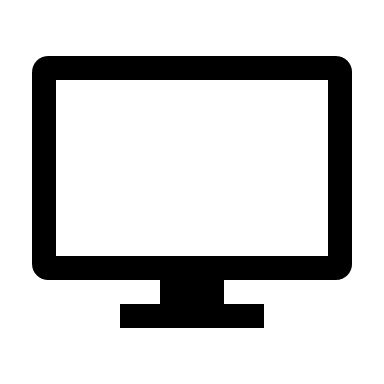 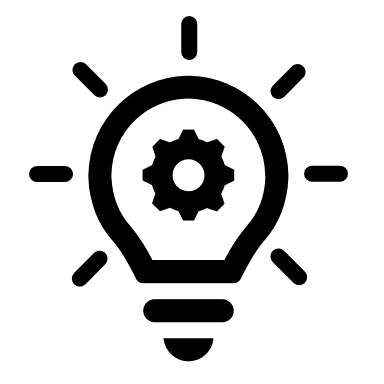 Exercise 1 (10 mins)
What do you need to do to be able to offer 
qualifying work experience ?
Exercise 2 (10 mins)
What information do you and candidates need?  

What should this information look like?